Mis amigos y  yo
Unidad 1, Lección 2
Español 1
El Vocabulario
¿Cómo eres…
What are you like?
PERSONALITY
Artístico(a)
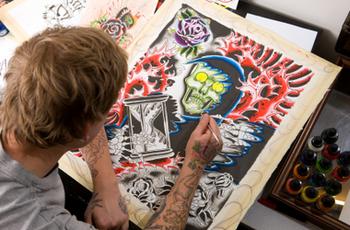 Atlético(a)
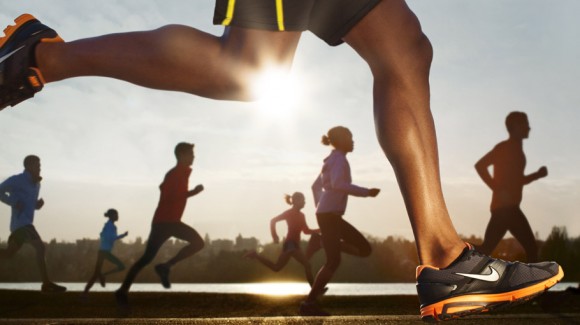 Bueno(a)
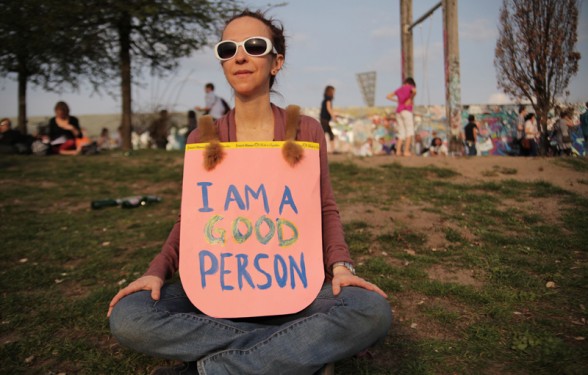 Cómico(a)
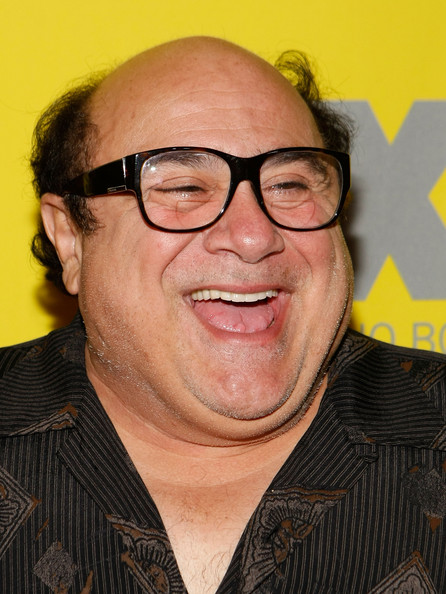 Desorganizado(a)
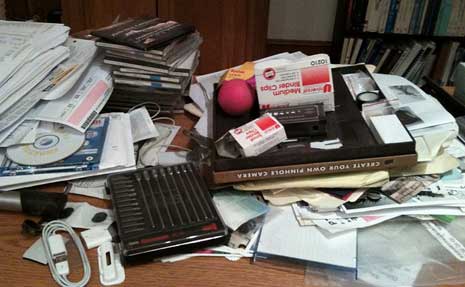 Estudioso(a)
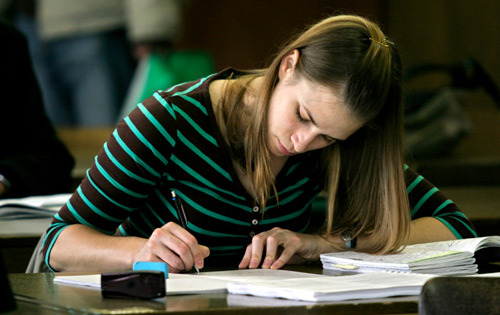 Inteligente
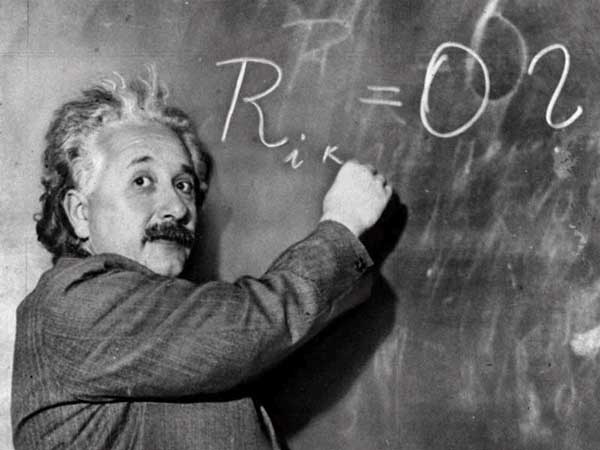 Malo(a)
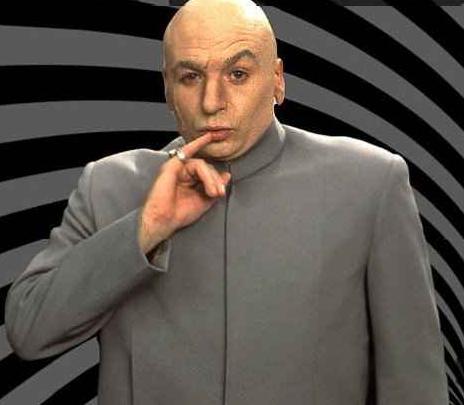 Organizado(a)
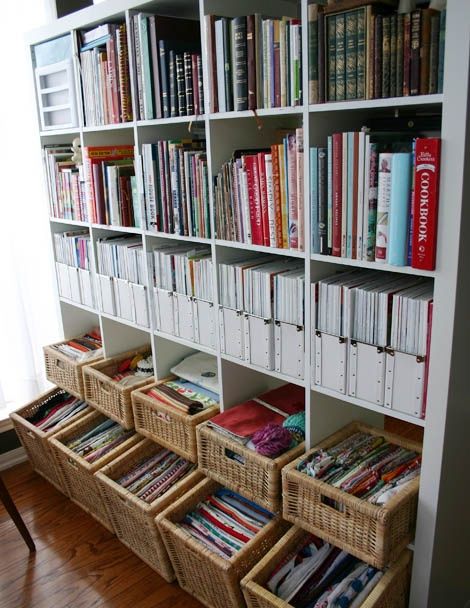 Perezoso(a)
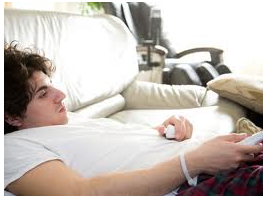 Serio(a)
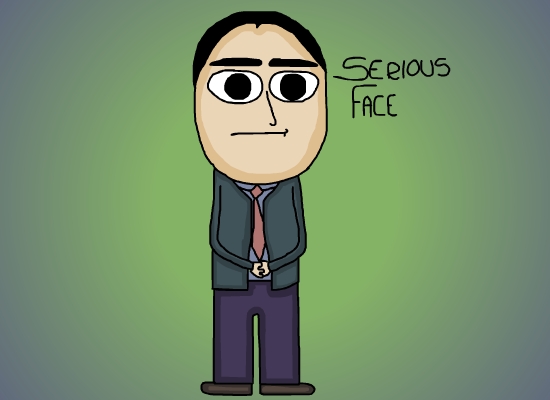 Simpático(a)
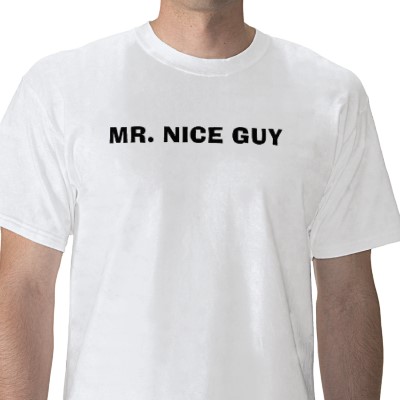 Trabajador(a)
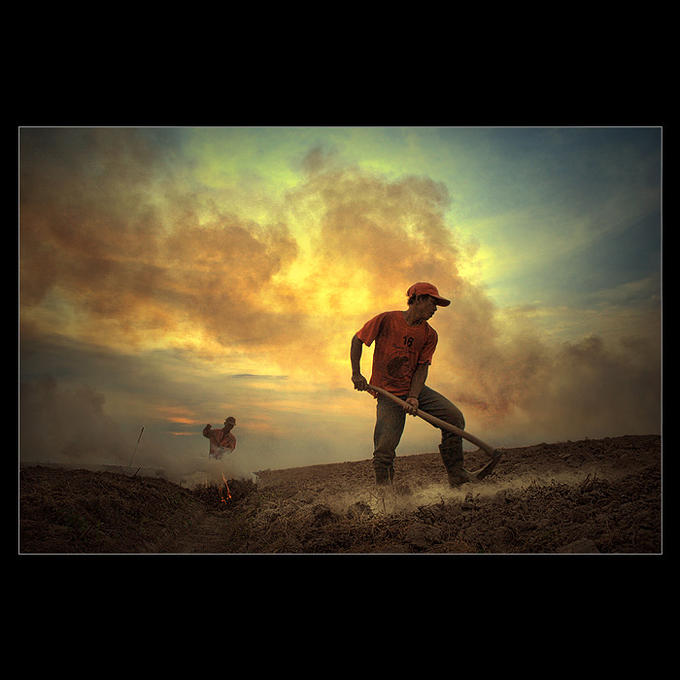 ¡Practicamos!
¿Cómo es?
Artístico(a)
Atlético(a)
Bueno(a)
Cómico(a)
Desorganizado(a)
Estudioso(a)
Inteligente
Malo(a)
Organizado(a)
Perezoso(a)
Serio(a)
Simpático(a)
Trabajador(a)
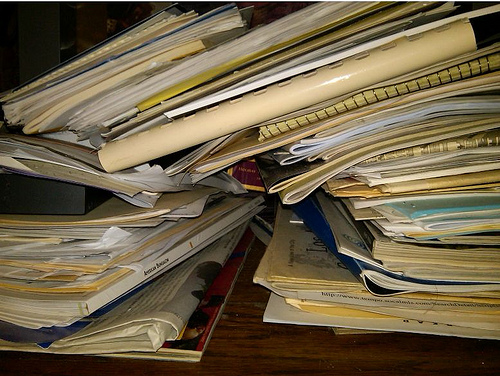 ¿Cómo es?
Artístico(a)
Atlético(a)
Bueno(a)
Cómico(a)
Desorganizado(a)
Estudioso(a)
Inteligente
Malo(a)
Organizado(a)
Perezoso(a)
Serio(a)
Simpático(a)
Trabajador(a)
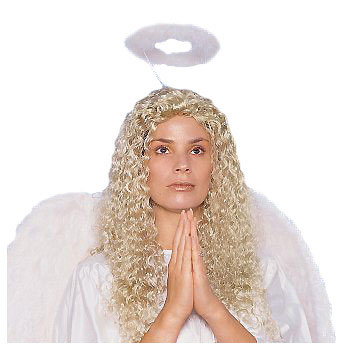 ¿Cómo es?
Artístico(a)
Atlético(a)
Bueno(a)
Cómico(a)
Desorganizado(a)
Estudioso(a)
Inteligente
Malo(a)
Organizado(a)
Perezoso(a)
Serio(a)
Simpático(a)
Trabajador(a)
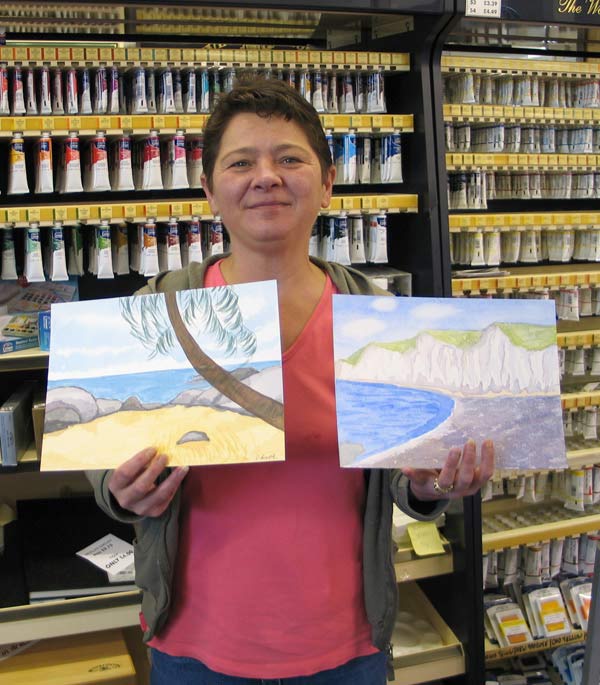 ¿Cómo es?
Artístico(a)
Atlético(a)
Bueno(a)
Cómico(a)
Desorganizado(a)
Estudioso(a)
Inteligente
Malo(a)
Organizado(a)
Perezoso(a)
Serio(a)
Simpático(a)
Trabajador(a)
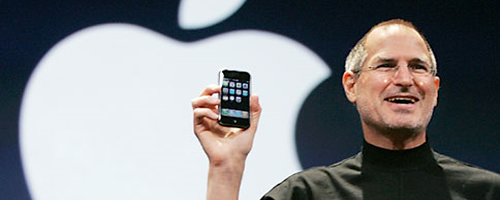 ¿Cómo es?
Artístico(a)
Atlético(a)
Bueno(a)
Cómico(a)
Desorganizado(a)
Estudioso(a)
Inteligente
Malo(a)
Organizado(a)
Perezoso(a)
Serio(a)
Simpático(a)
Trabajador(a)
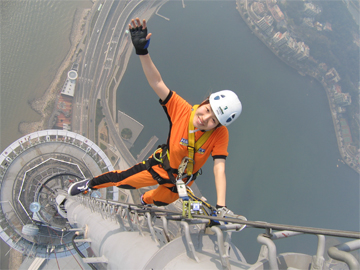 ¿Cómo es?
Artístico(a)
Atlético(a)
Bueno(a)
Cómico(a)
Desorganizado(a)
Estudioso(a)
Inteligente
Malo(a)
Organizado(a)
Perezoso(a)
Serio(a)
Simpático(a)
Trabajador(a)
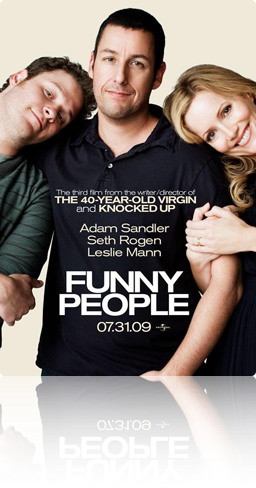 ¿Cómo es?
Artístico(a)
Atlético(a)
Bueno(a)
Cómico(a)
Desorganizado(a)
Estudioso(a)
Inteligente
Malo(a)
Organizado(a)
Perezoso(a)
Serio(a)
Simpático(a)
Trabajador(a)
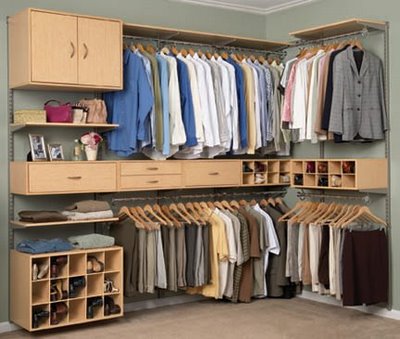 ¿Cómo es?
Artístico(a)
Atlético(a)
Bueno(a)
Cómico(a)
Desorganizado(a)
Estudioso(a)
Inteligente
Malo(a)
Organizado(a)
Perezoso(a)
Serio(a)
Simpático(a)
Trabajador(a)
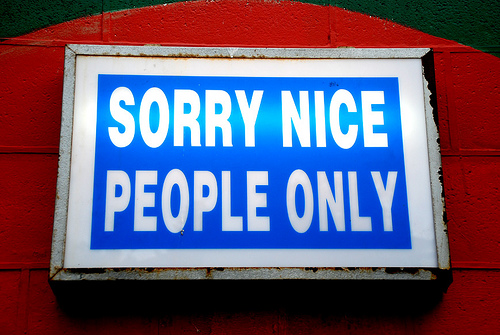 ¿Cómo es?
Artístico(a)
Atlético(a)
Bueno(a)
Cómico(a)
Desorganizado(a)
Estudioso(a)
Inteligente
Malo(a)
Organizado(a)
Perezoso(a)
Serio(a)
Simpático(a)
Trabajador(a)
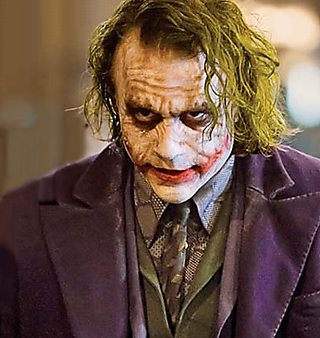 ¿Cómo es?
Artístico(a)
Atlético(a)
Bueno(a)
Cómico(a)
Desorganizado(a)
Estudioso(a)
Inteligente
Malo(a)
Organizado(a)
Perezoso(a)
Serio(a)
Simpático(a)
Trabajador(a)
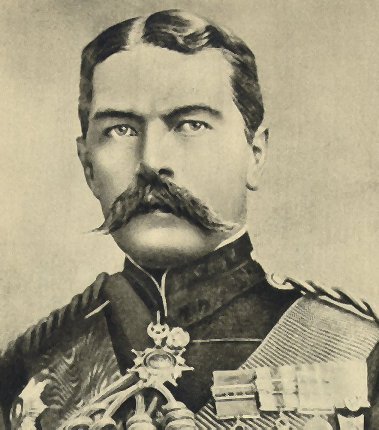 ¿Cómo es?
Artístico(a)
Atlético(a)
Bueno(a)
Cómico(a)
Desorganizado(a)
Estudioso(a)
Inteligente
Malo(a)
Organizado(a)
Perezoso(a)
Serio(a)
Simpático(a)
Trabajador(a)
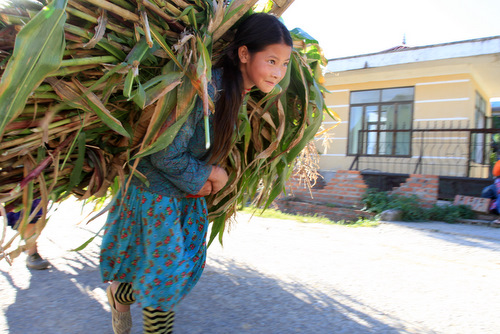 ¿Cómo es?
Artístico(a)
Atlético(a)
Bueno(a)
Cómico(a)
Desorganizado(a)
Estudioso(a)
Inteligente
Malo(a)
Organizado(a)
Perezoso(a)
Serio(a)
Simpático(a)
Trabajador(a)
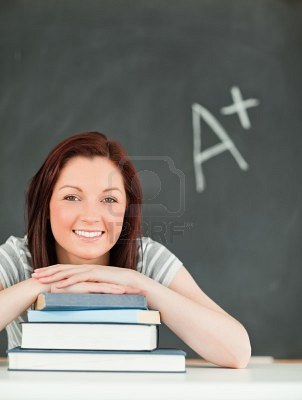 ¿Cómo es?
Artístico(a)
Atlético(a)
Bueno(a)
Cómico(a)
Desorganizado(a)
Estudioso(a)
Inteligente
Malo(a)
Organizado(a)
Perezoso(a)
Serio(a)
Simpático(a)
Trabajador(a)
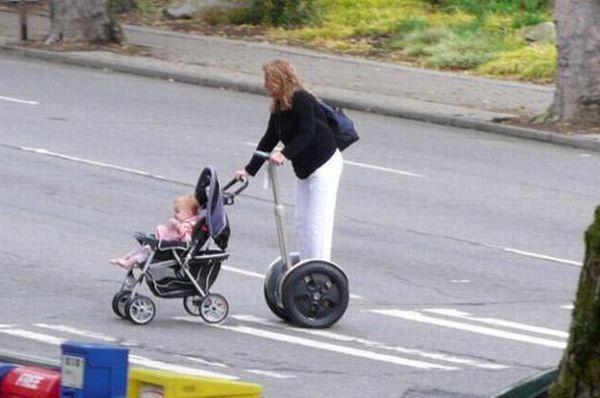 ¿Cómo es?
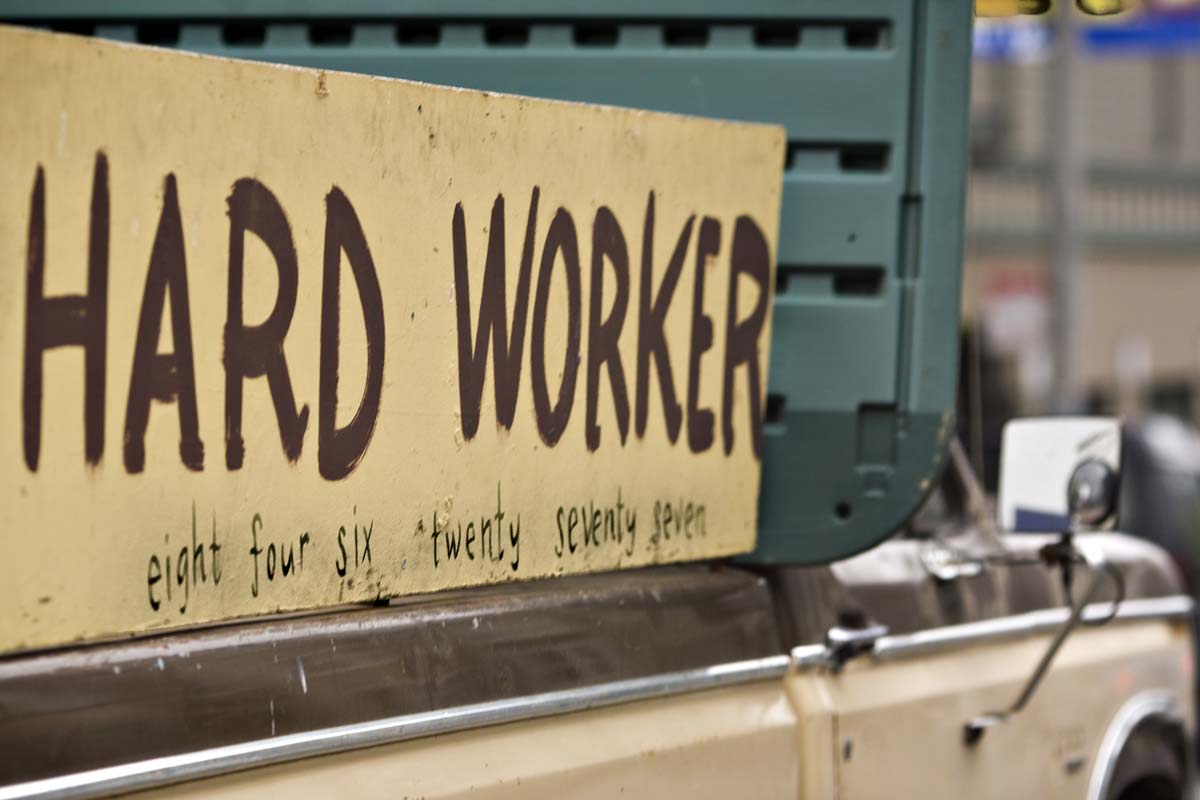 ¿Cómo es?
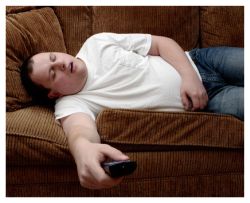 ¿Cómo es?
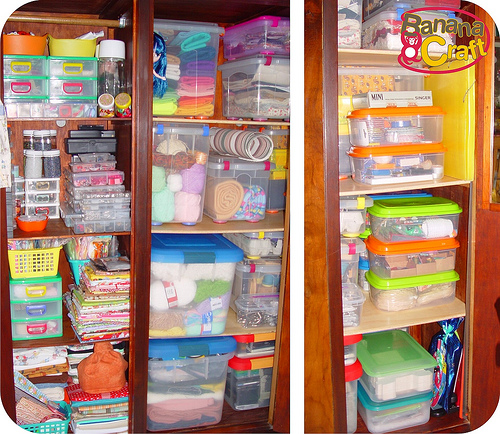 ¿Cómo es?
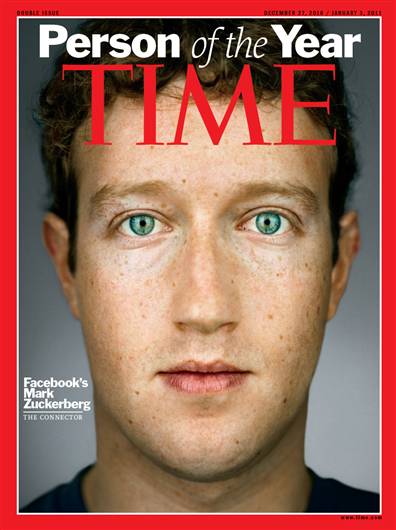 ¿Cómo es?
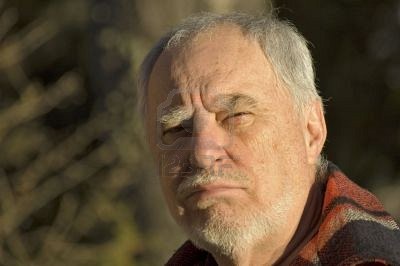 ¿Cómo es?
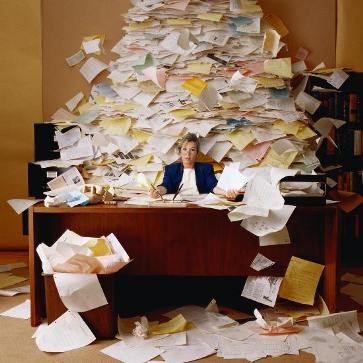 ¿Cómo es?
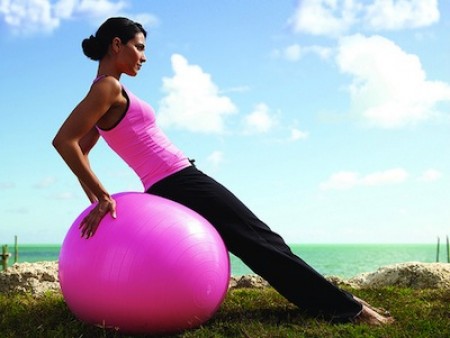 ¿Cómo es?
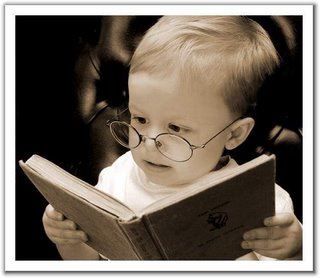 ¿Cómo es?
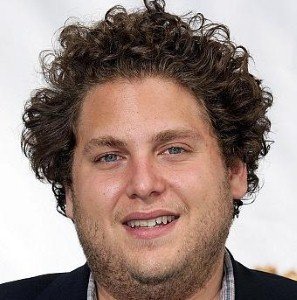 APPEARANCE
Alto(a)
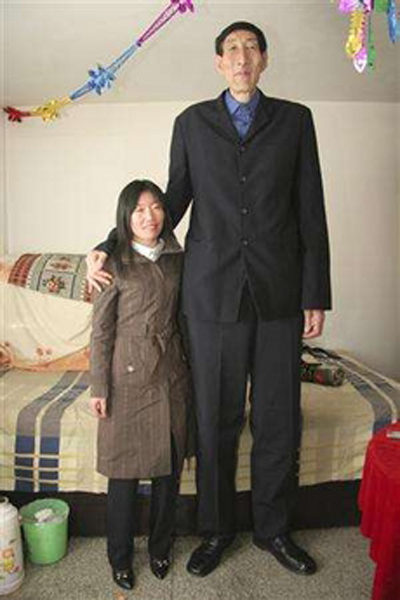 Bajo(a)
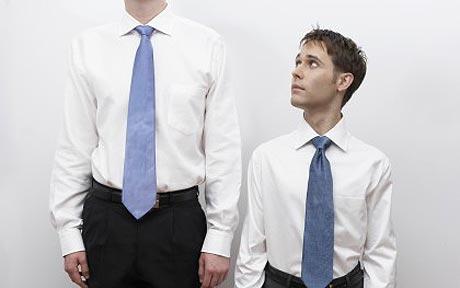 Bonito(a)
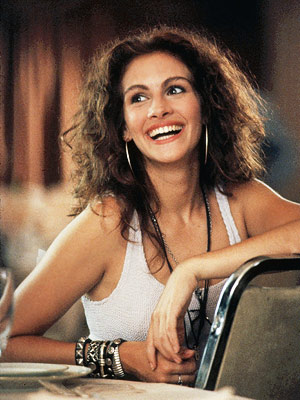 Grande
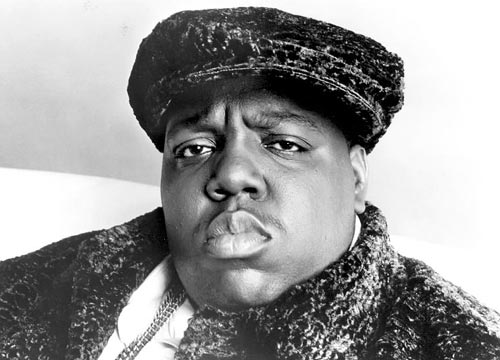 Guapo(a)
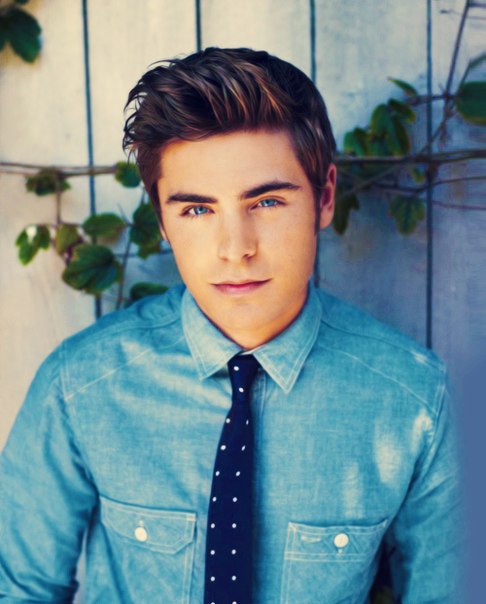 Joven (pl. jóvenes)
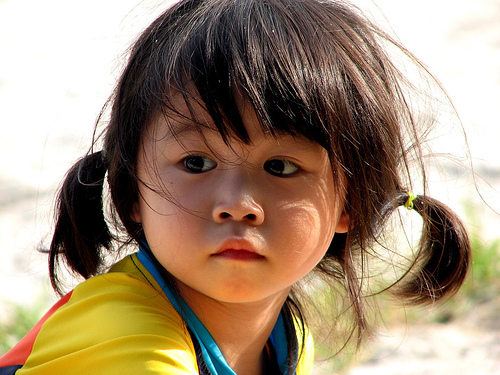 Pelirrojo(a)
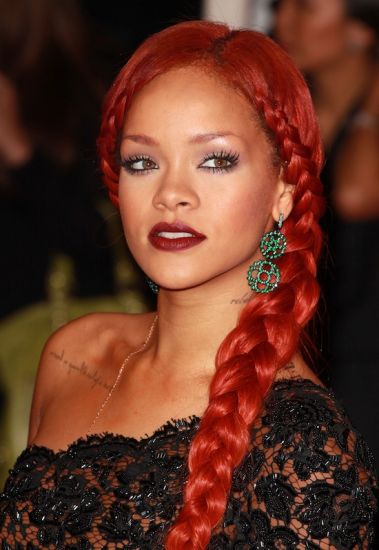 Pequeño(a)
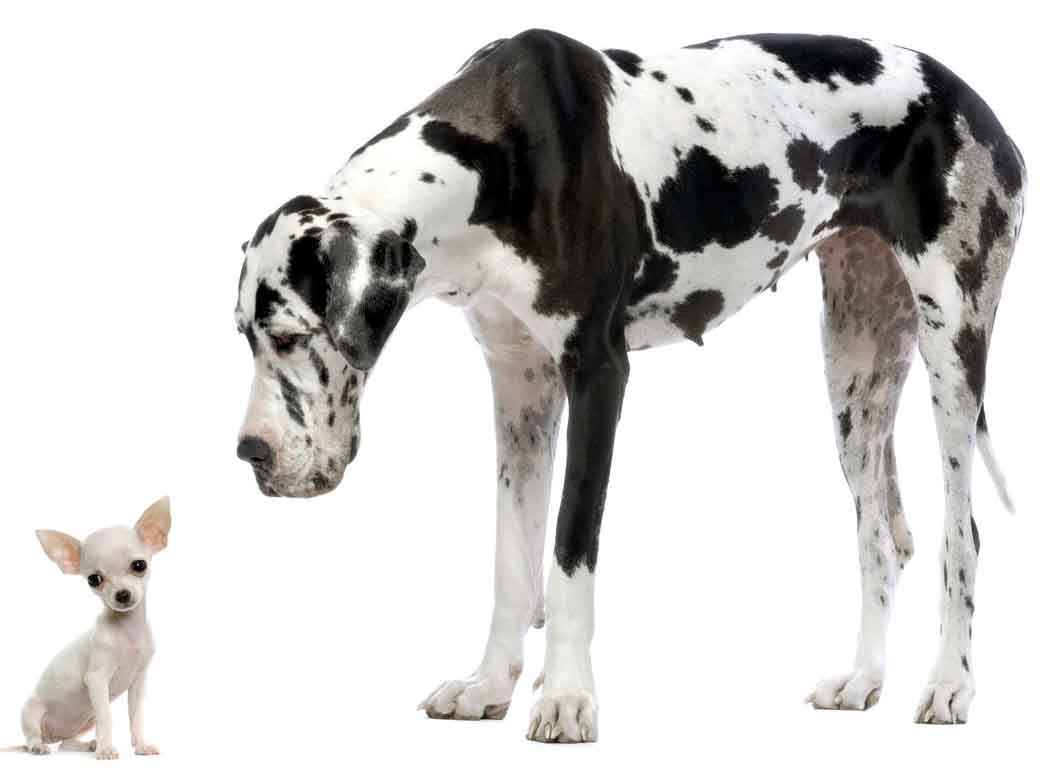 Viejo(a)
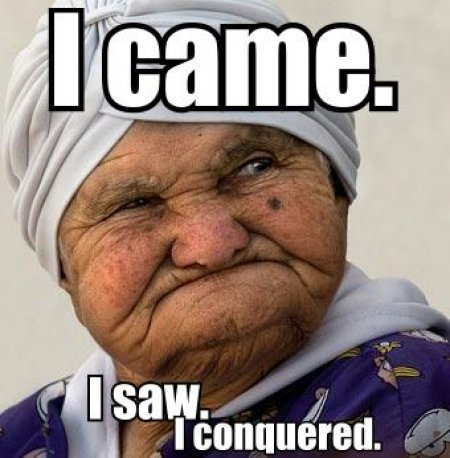 Tengo… / Tiene…
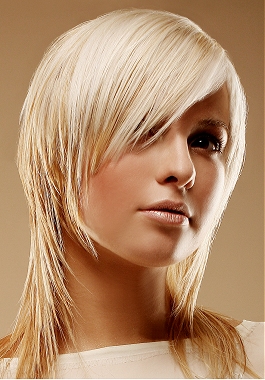 Pelo rubio
Pelo castaño
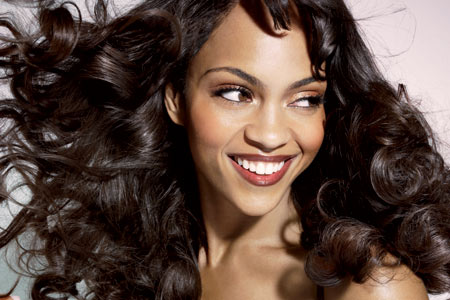 ¡Practicamos!
¿Cómo es?
Alto(a)
Bajo(a)
Bonito(a)
Grande
Guapo(a)
Joven
Pelirrojo(a)
Pequeño(a)
Viejo(a)
Tiene pelo rubio
Tiene pelo castaño
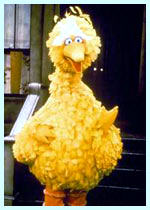 ¿Cómo es?
Alto(a)
Bajo(a)
Bonito(a)
Grande
Guapo(a)
Joven
Pelirrojo(a)
Pequeño(a)
Viejo(a)
Tiene pelo rubio
Tiene pelo castaño
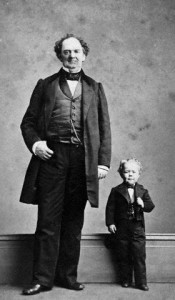 ¿Cómo es?
Alto(a)
Bajo(a)
Bonito(a)
Grande
Guapo(a)
Joven
Pelirrojo(a)
Pequeño(a)
Viejo(a)
Tiene pelo rubio
Tiene pelo castaño
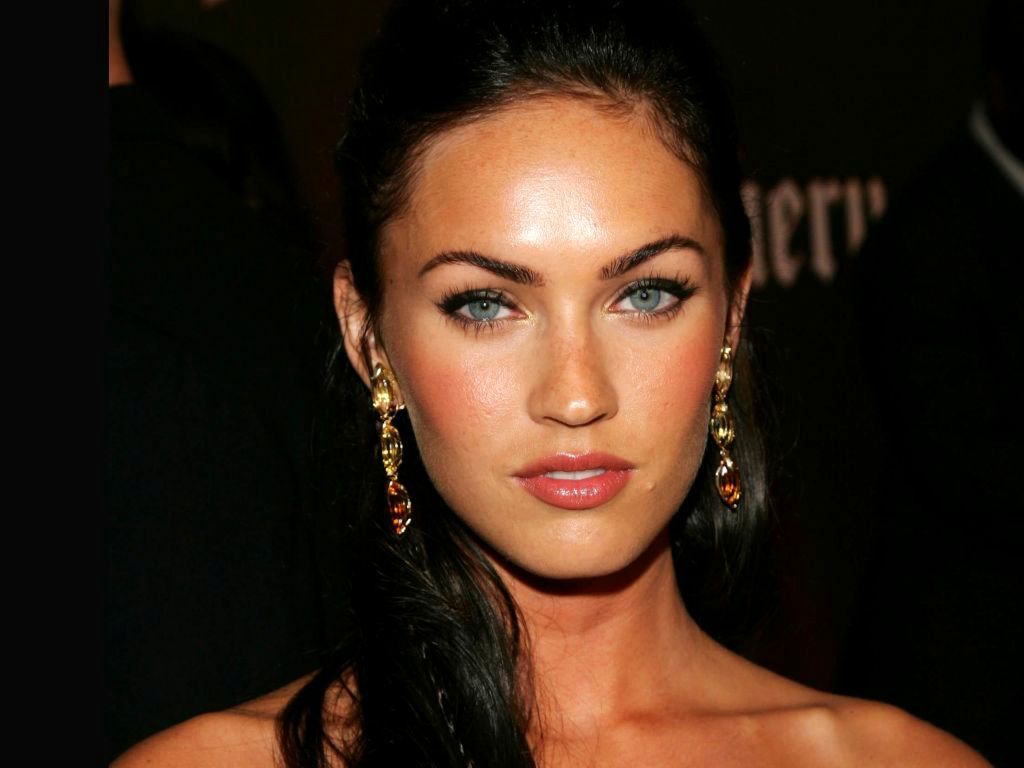 ¿Cómo es?
Alto(a)
Bajo(a)
Bonito(a)
Grande
Guapo(a)
Joven
Pelirrojo(a)
Pequeño(a)
Viejo(a)
Tiene pelo rubio
Tiene pelo castaño
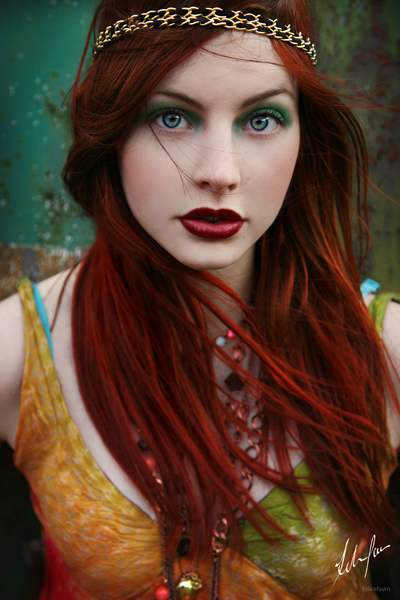 ¿Cómo es?
Alto(a)
Bajo(a)
Bonito(a)
Grande
Guapo(a)
Joven
Pelirrojo(a)
Pequeño(a)
Viejo(a)
Tiene pelo rubio
Tiene pelo castaño
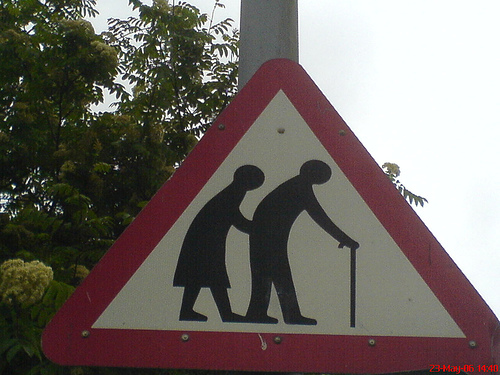 ¿Cómo es?
Alto(a)
Bajo(a)
Bonito(a)
Grande
Guapo(a)
Joven
Pelirrojo(a)
Pequeño(a)
Viejo(a)
Tiene pelo rubio
Tiene pelo castaño
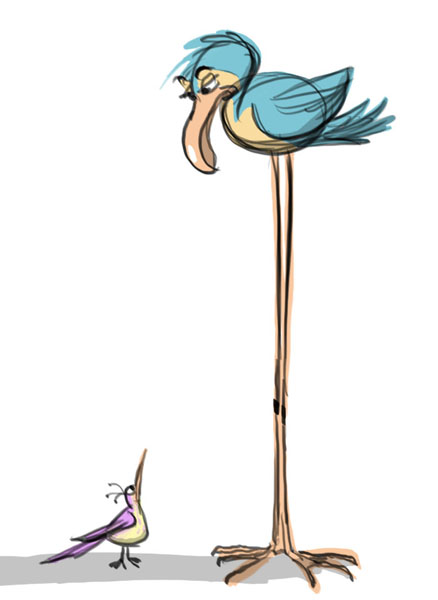 ¿Cómo es?
Alto(a)
Bajo(a)
Bonito(a)
Grande
Guapo(a)
Joven
Pelirrojo(a)
Pequeño(a)
Viejo(a)
Tiene pelo rubio
Tiene pelo castaño
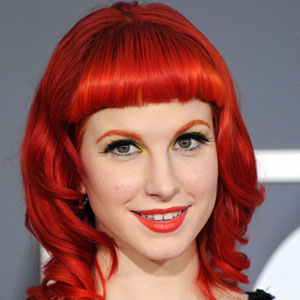 ¿Cómo es?
Alto(a)
Bajo(a)
Bonito(a)
Grande
Guapo(a)
Joven
Pelirrojo(a)
Pequeño(a)
Viejo(a)
Tiene pelo rubio
Tiene pelo castaño
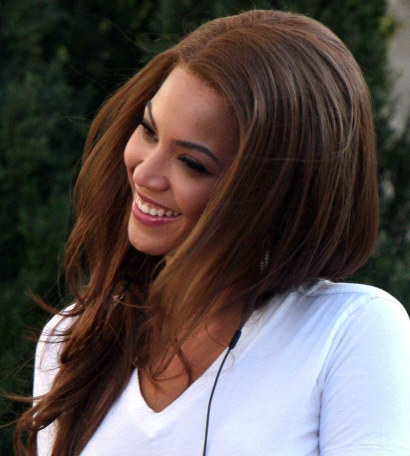 ¿Cómo es?
Alto(a)
Bajo(a)
Bonito(a)
Grande
Guapo(a)
Joven
Pelirrojo(a)
Pequeño(a)
Viejo(a)
Tiene pelo rubio
Tiene pelo castaño
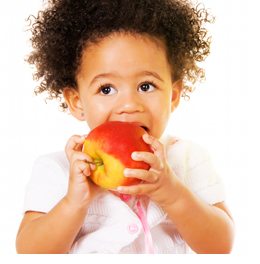 ¿Cómo es?
Alto(a)
Bajo(a)
Bonito(a)
Grande
Guapo(a)
Joven
Pelirrojo(a)
Pequeño(a)
Viejo(a)
Tiene pelo rubio
Tiene pelo castaño
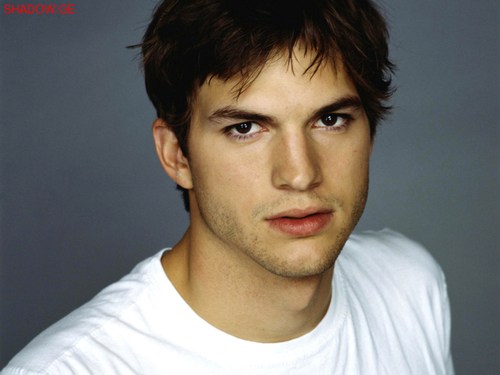 ¿Cómo es?
Alto(a)
Bajo(a)
Bonito(a)
Grande
Guapo(a)
Joven
Pelirrojo(a)
Pequeño(a)
Viejo(a)
Tiene pelo rubio
Tiene pelo castaño
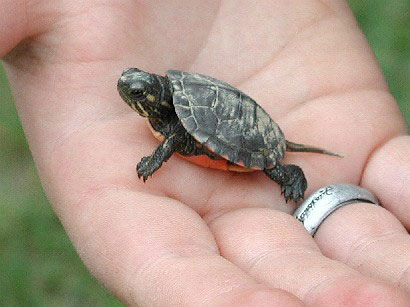 ¿Cómo es?
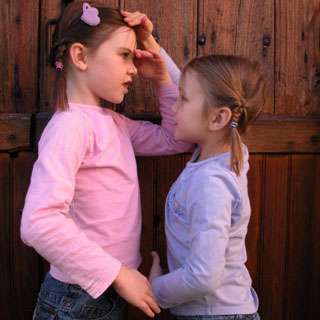 ¿Cómo es?
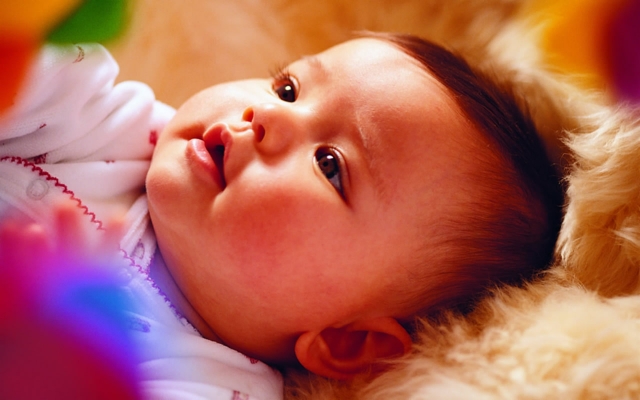 ¿Cómo es?
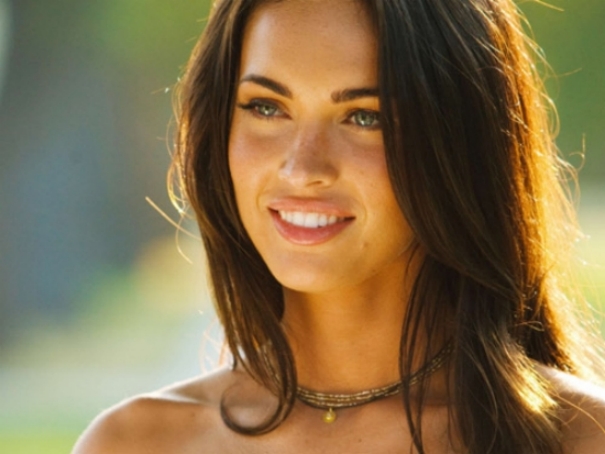 ¿Cómo es?
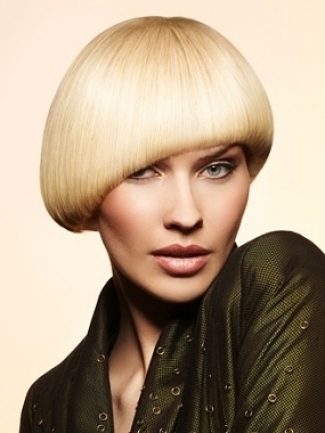 ¿Cómo es?
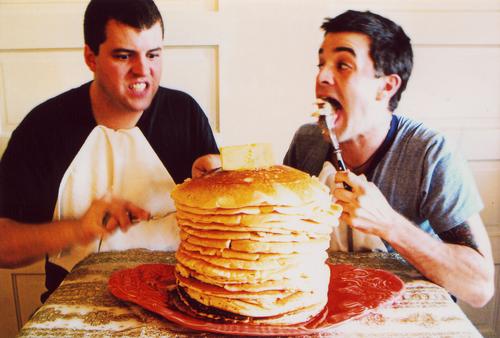 ¿Cómo es?
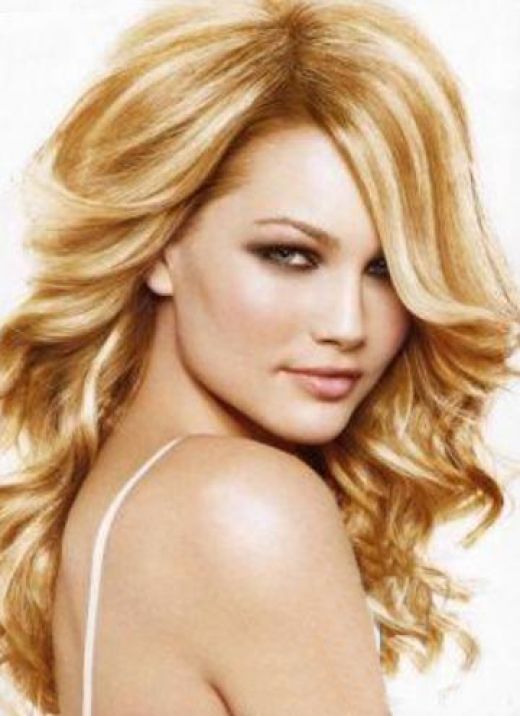 ¿Cómo es?
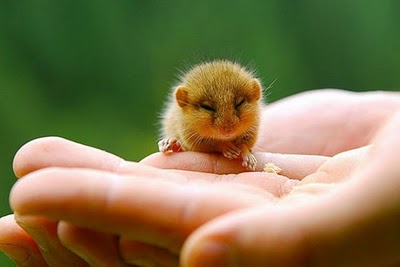 ¿Cómo es?
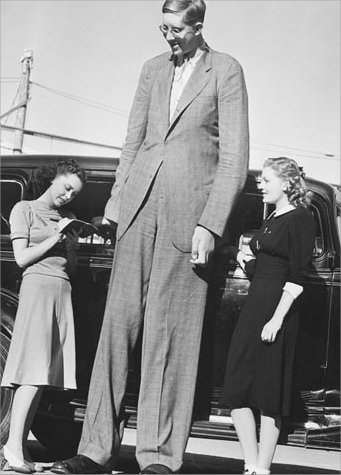 ¿Cómo es?
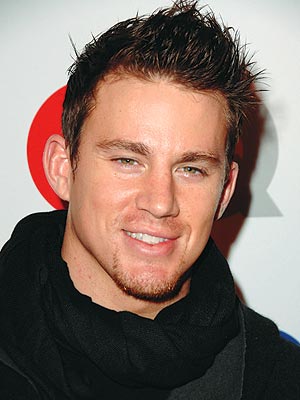 ¿Cómo es?
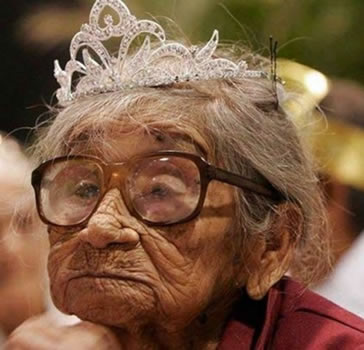 People
El (la) amigo(a) - Friend
La chica - Girl
El chico - Boy
El (la) estudiante – Student
El hombre – Man
La mujer - Woman
La persona - Person
Other words & phrases
Muy – Very 
Un poco – A little
Porque - Because
Todos(as) - All